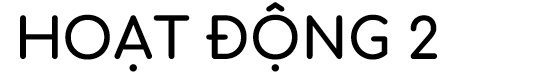 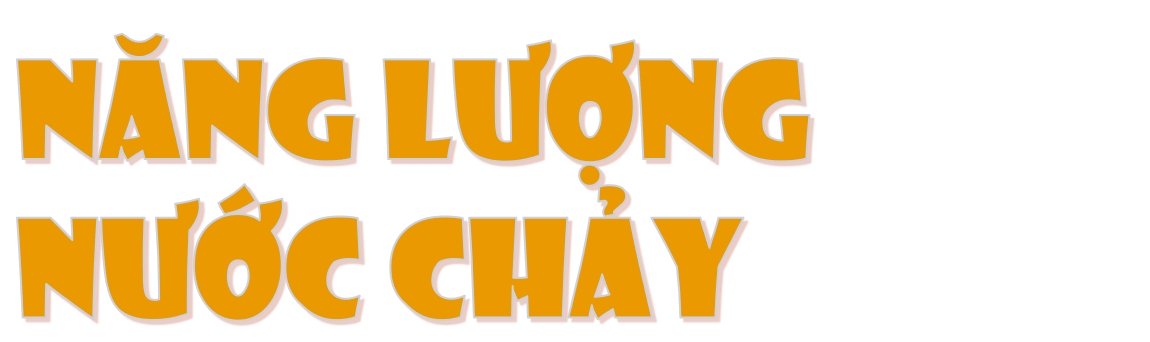 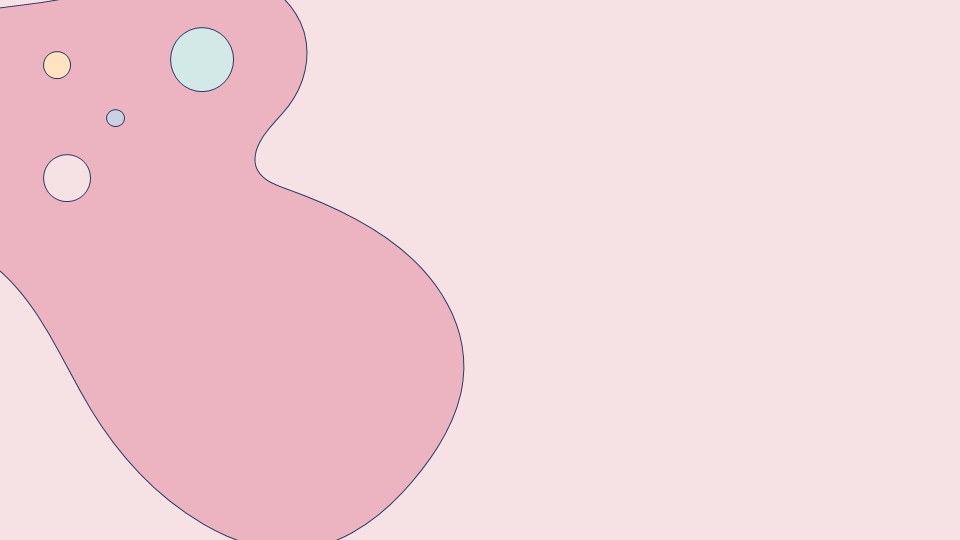 Làm quay bánh xe đưa nước lên cao
Làm quay cối giã gạo, xay ngô...
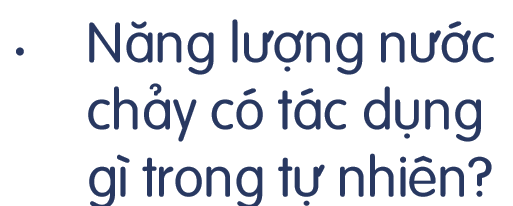 Làm thuyền bè chạy
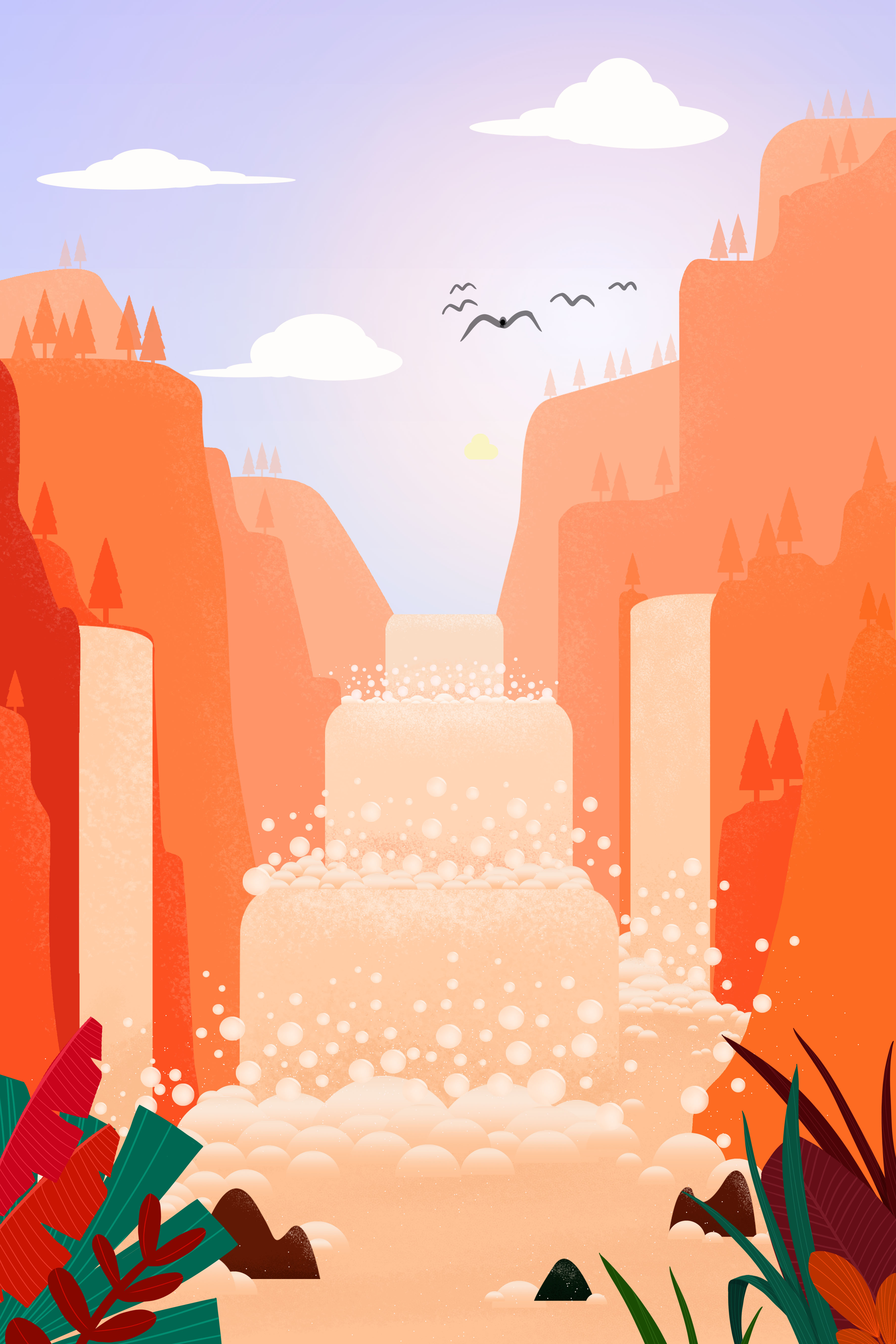 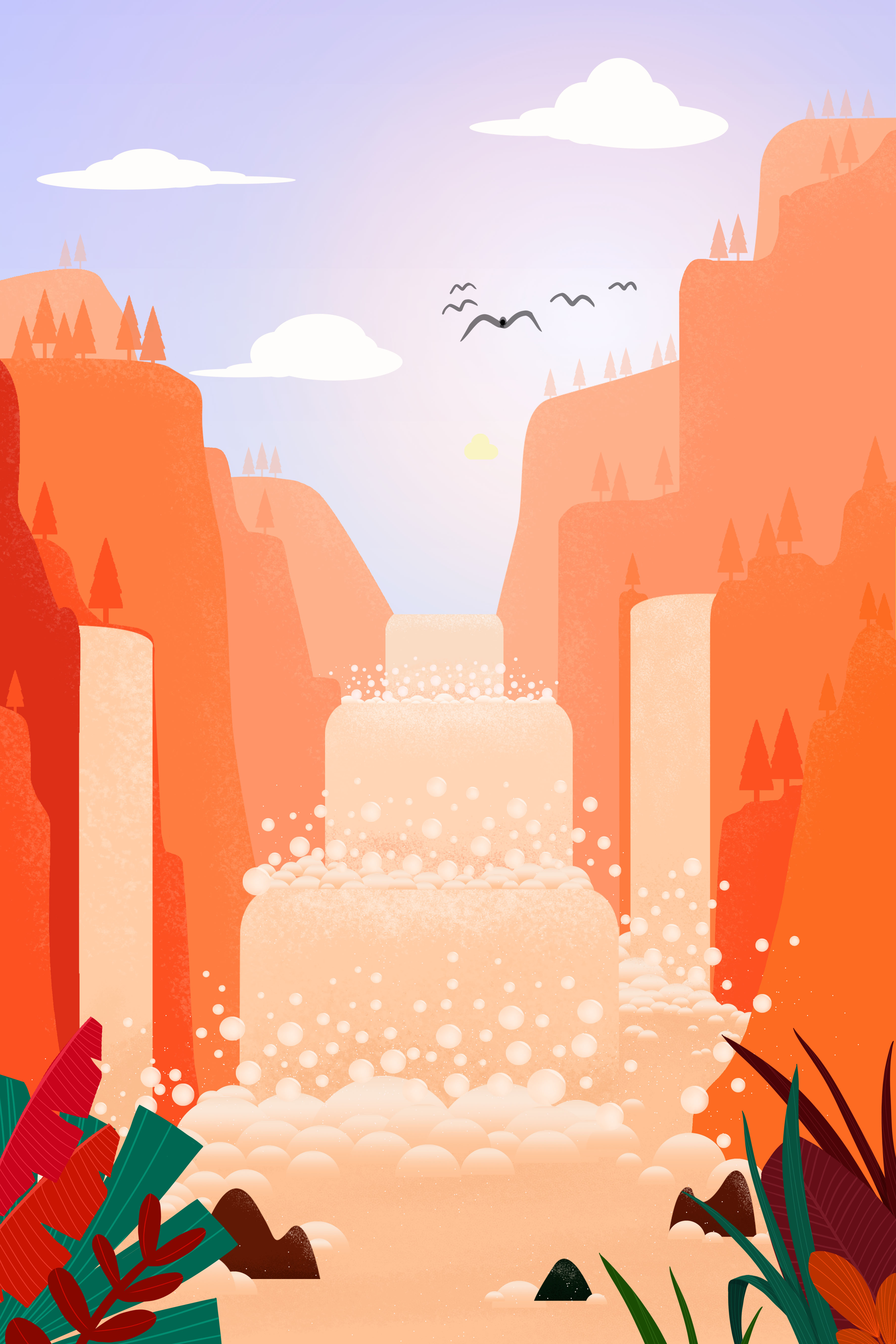 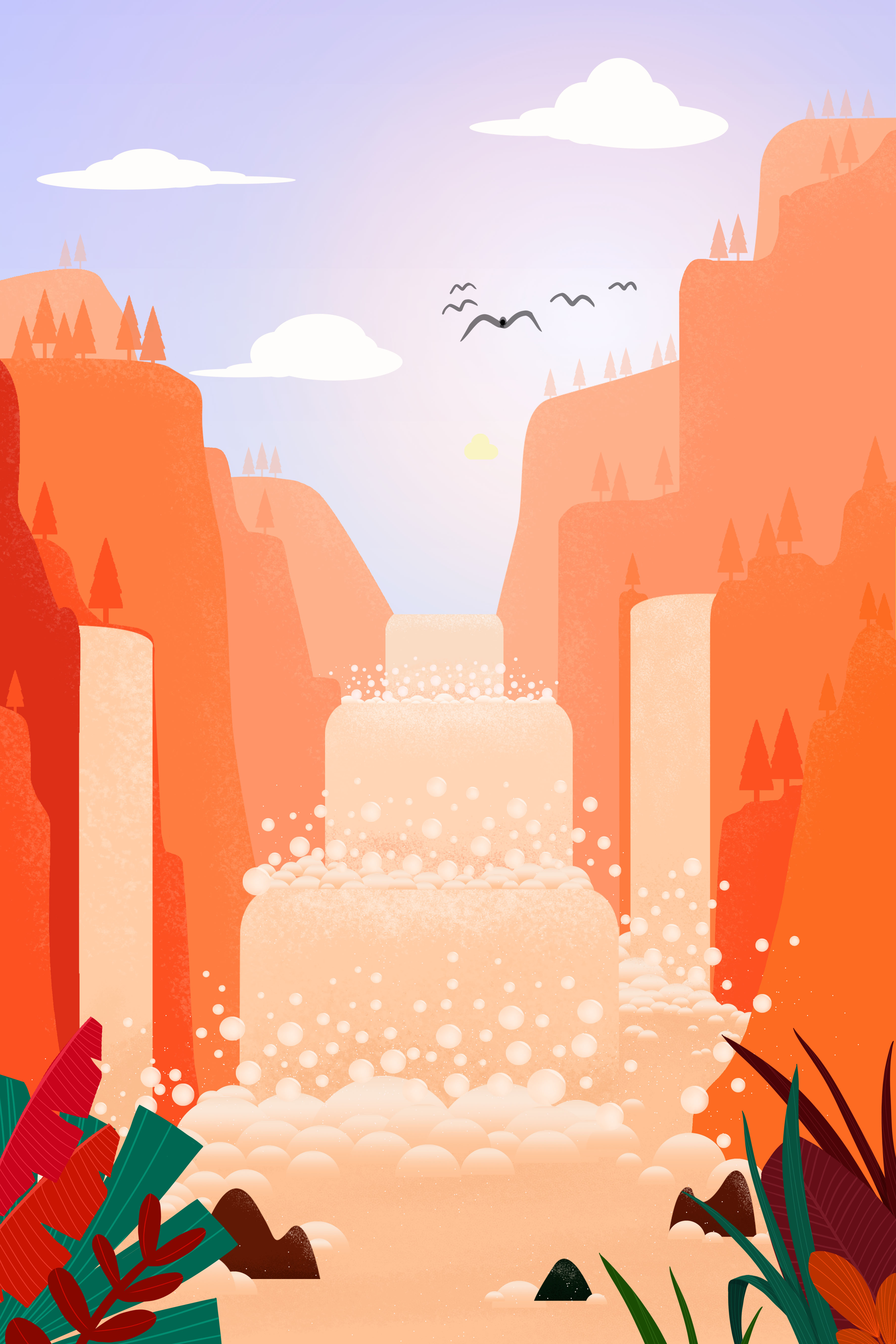 Con người sử dụng năng lượng nước chảy trong việc gì?
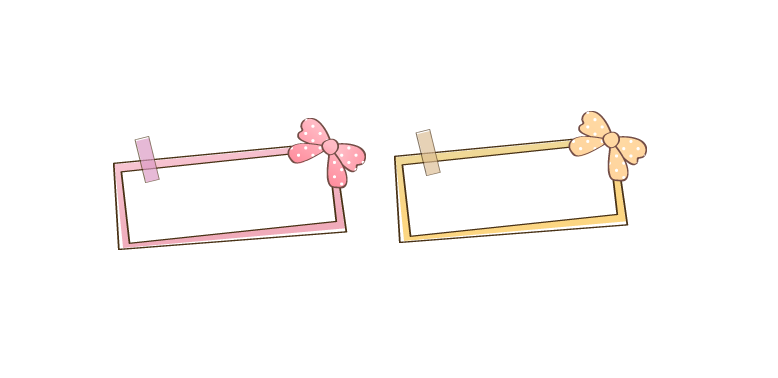 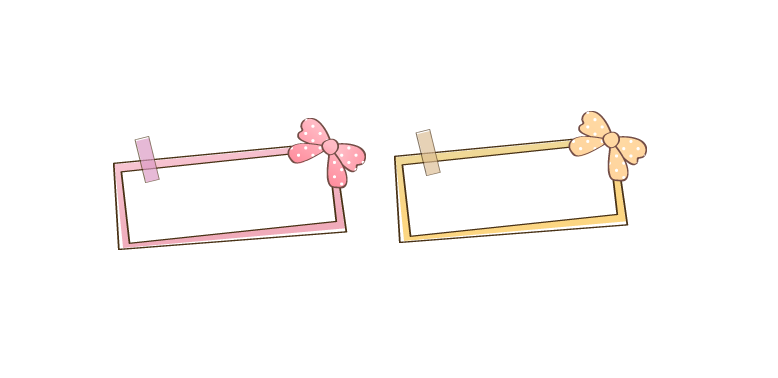 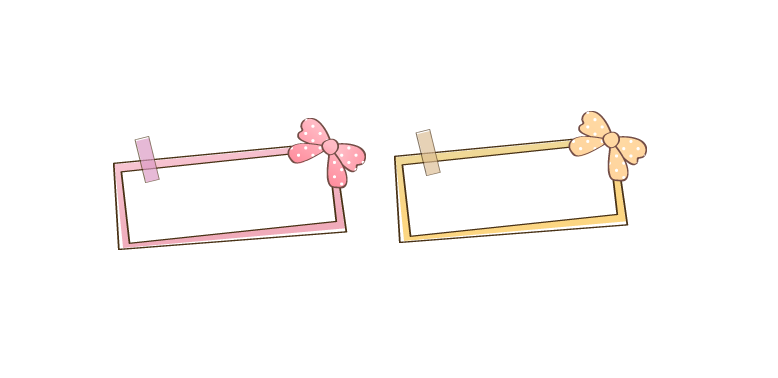 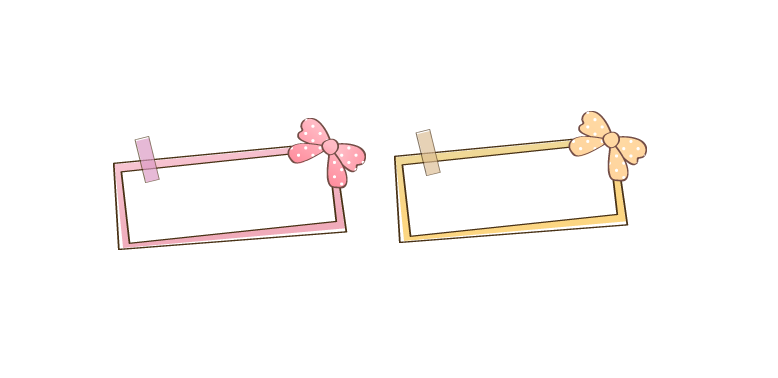 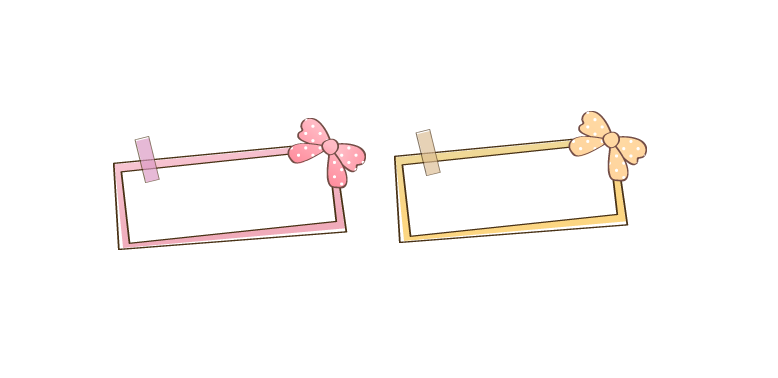 Chở hàng xuôi dòng sông
Giã gạo
Máy phát điện
mini
Làm quay bánh xe nước
Xây dựng nhà máy phát điện
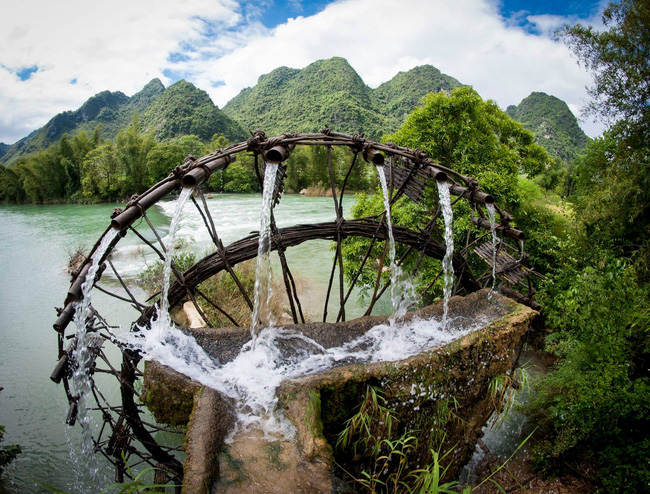 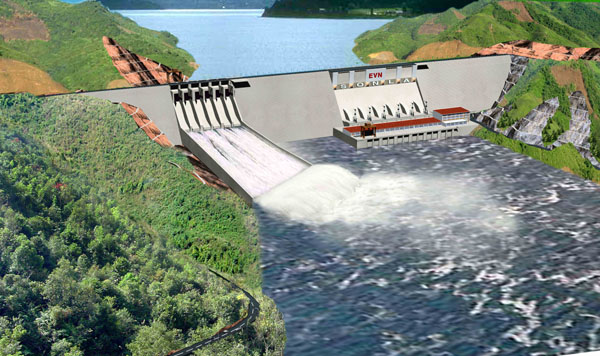 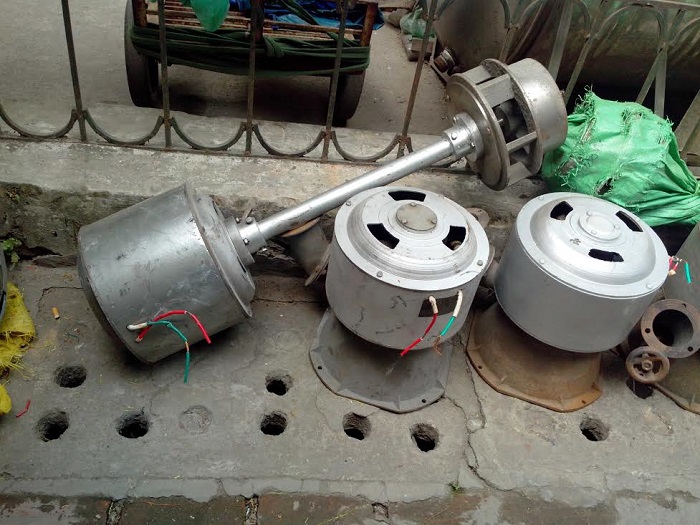 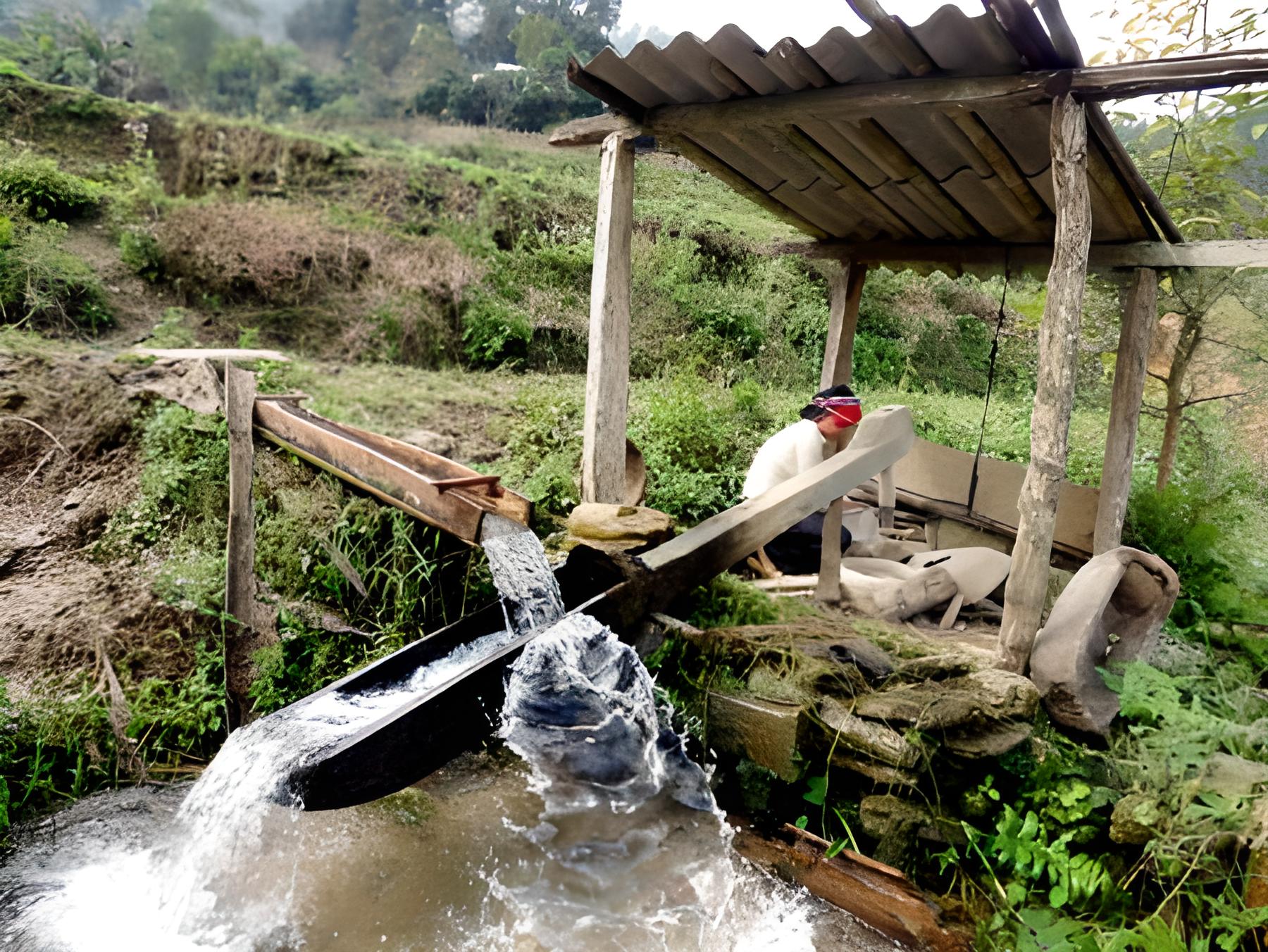 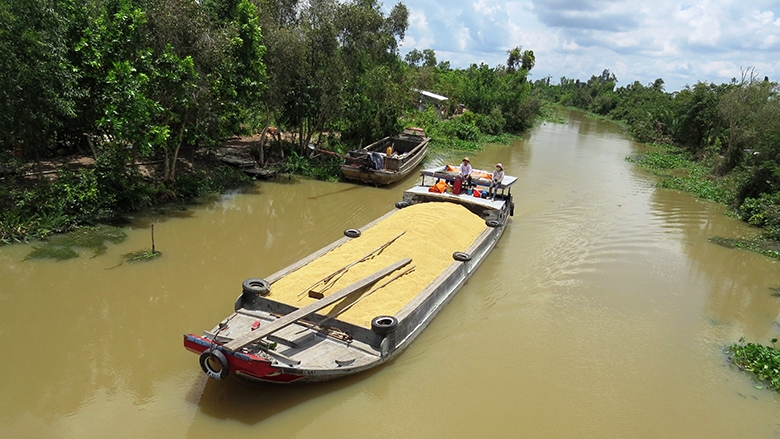 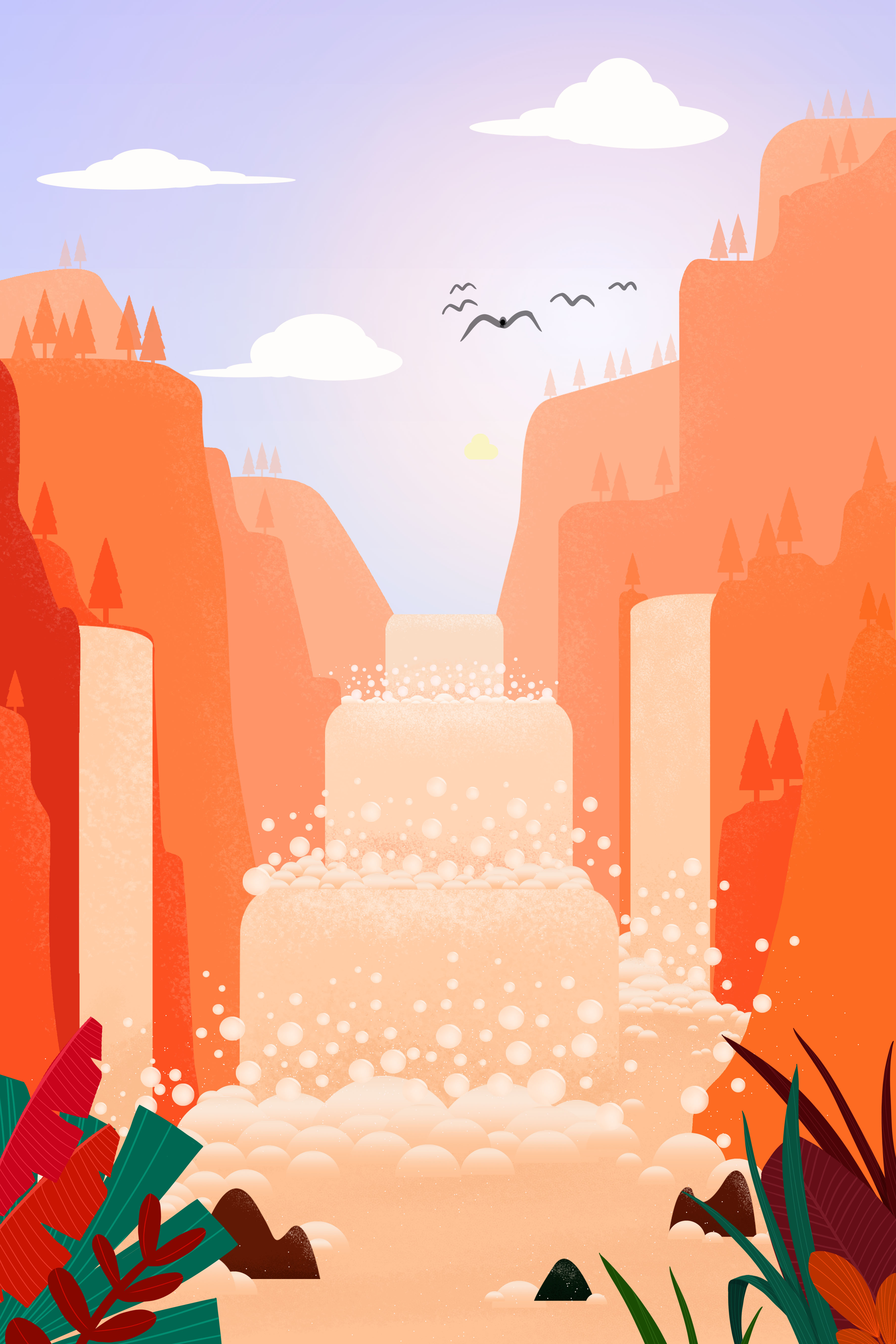 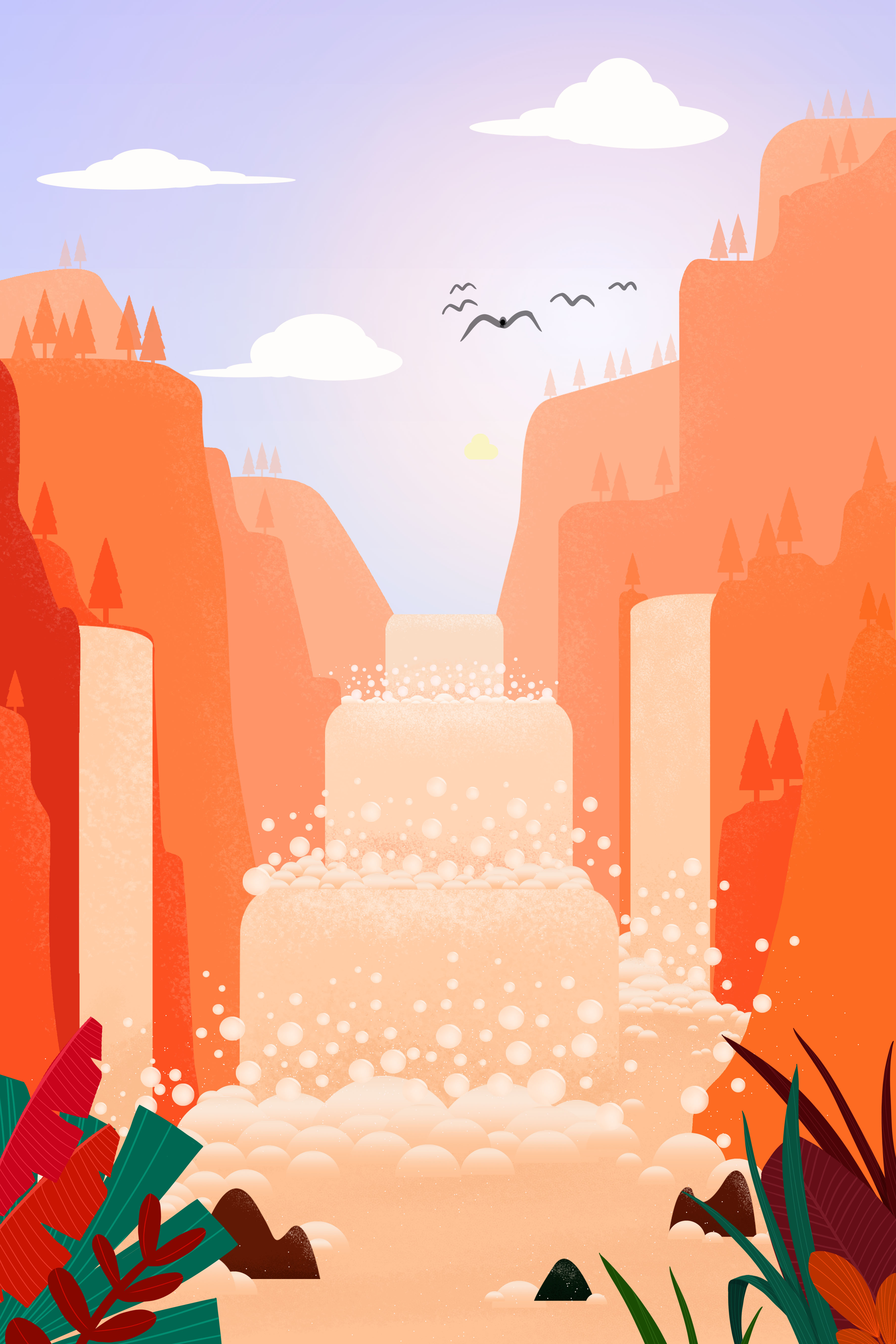 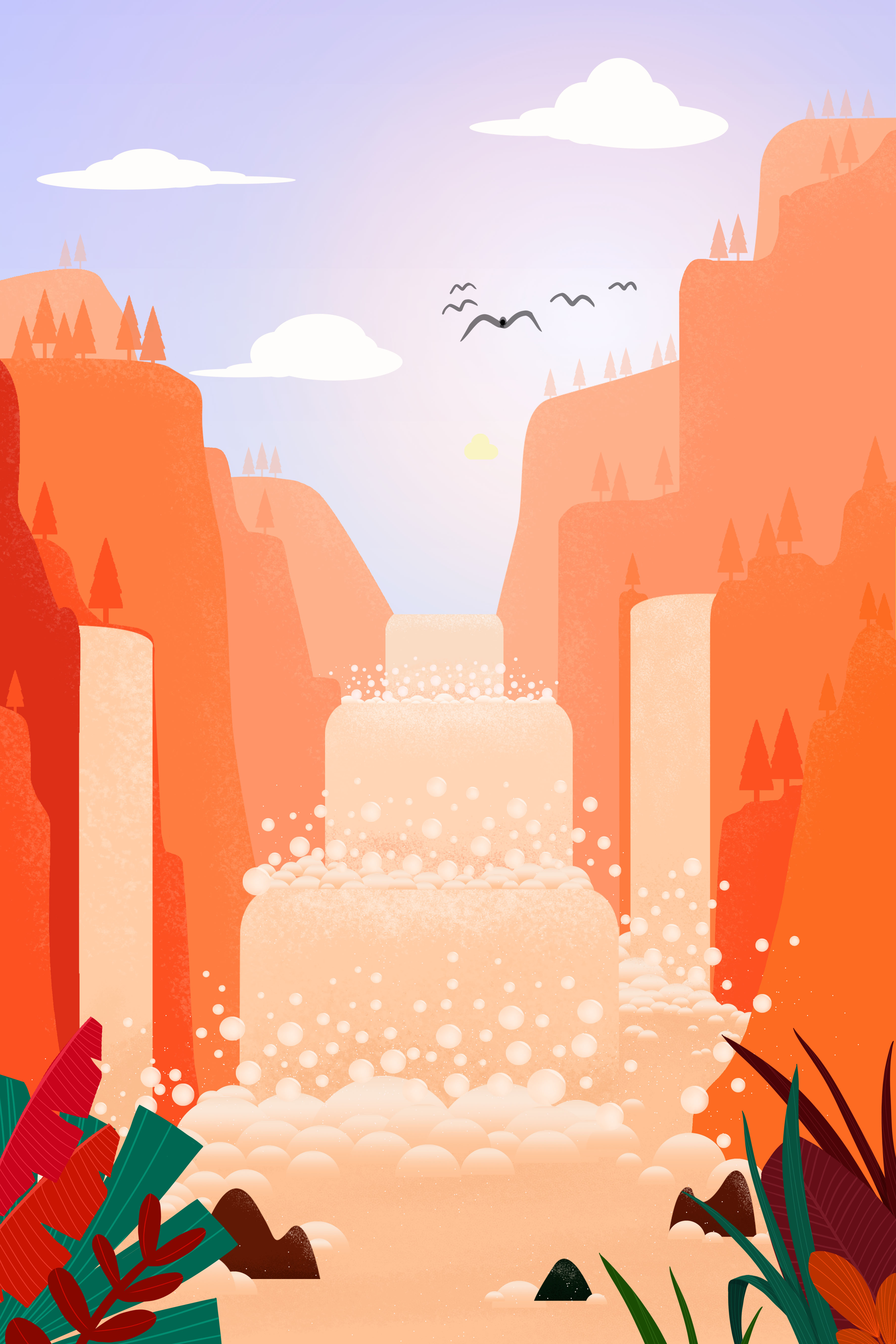 Con người sử dụng năng lượng nước chảy
Xây dựng các nhà máy phát điện
Làm quay bánh xe nước, đưa nước lên vùng cao
Dùng sức nước để tạo ra dòng điện
Làm quay cối xay ngô, giã gạo
Chở hàng, gỗ xuôi dòng sông
Bạn biết những nhà máy thủy điện lớn của nước ta không?
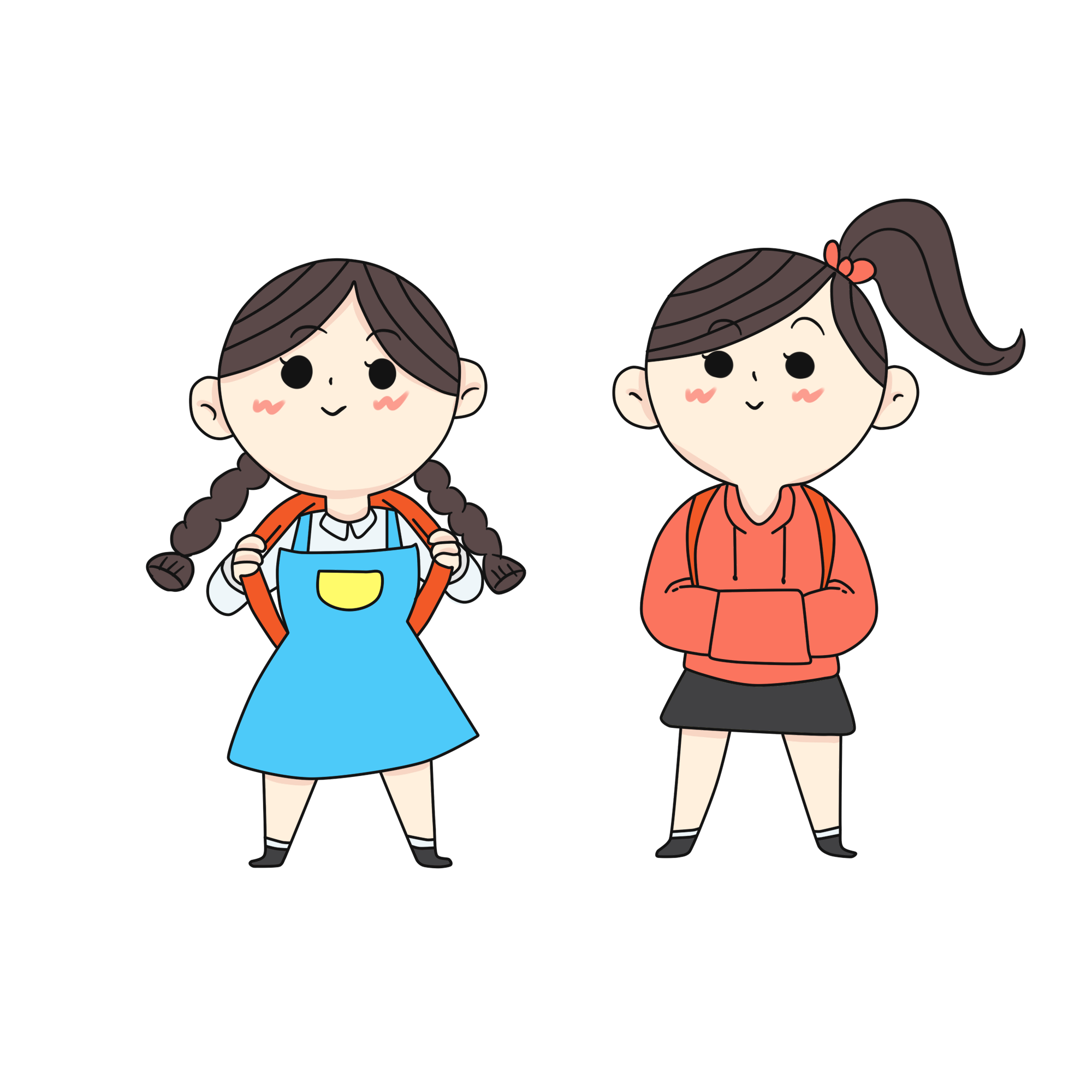 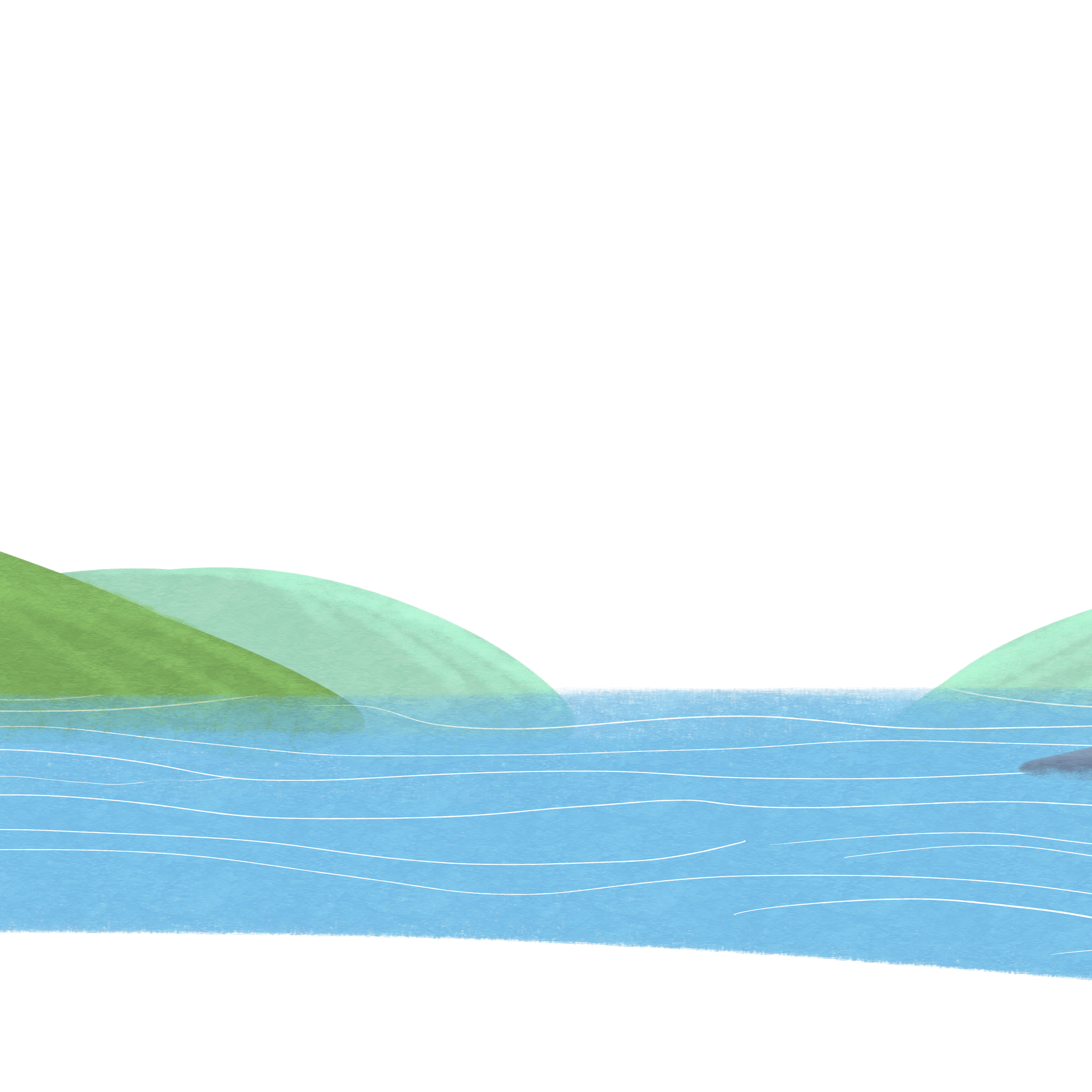 2
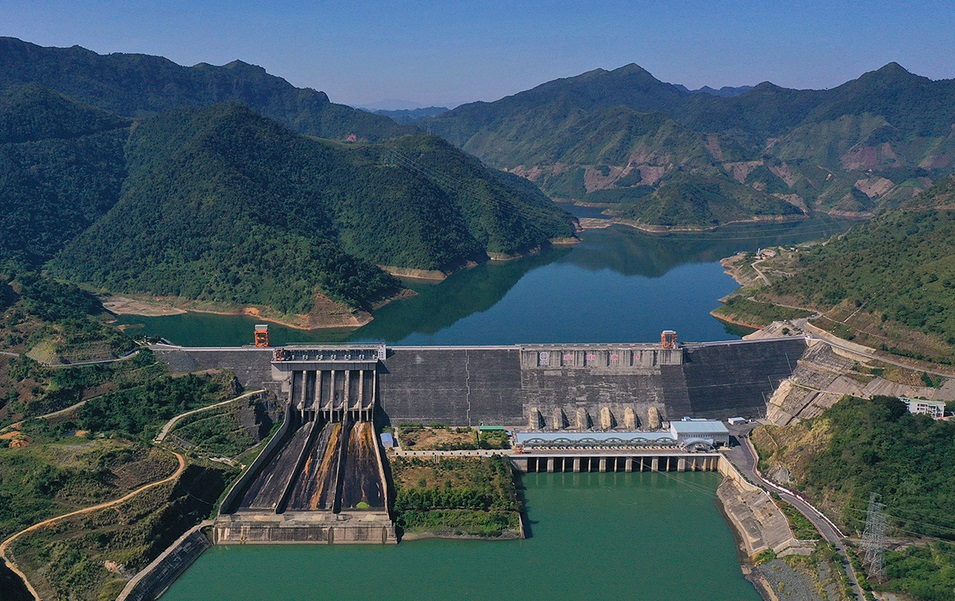 Thủy điện Sơn La
Nhà máy thủy điện lớn của nước ta
1
Thủy điện Hòa Bình
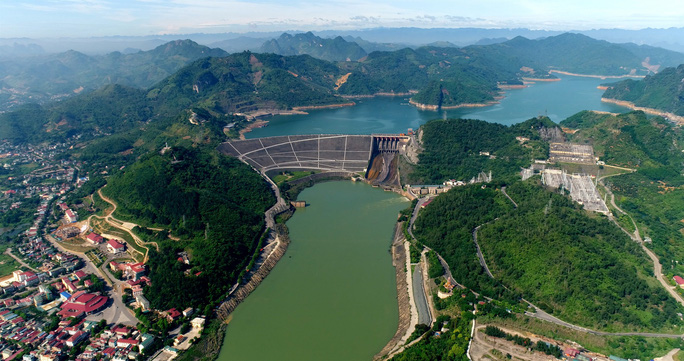 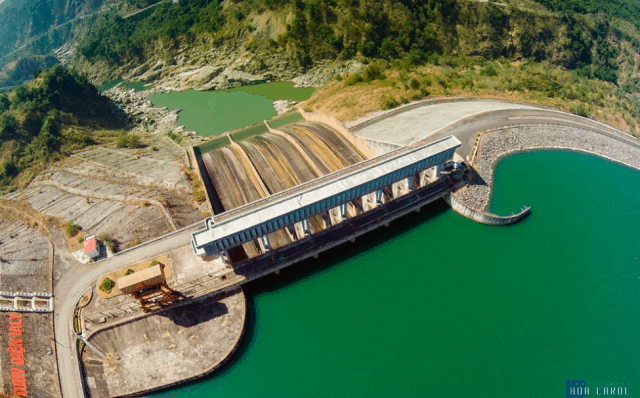 3
Thủy điện I-a-ly
Sơ đồ vận hành nhà máy thủy điện
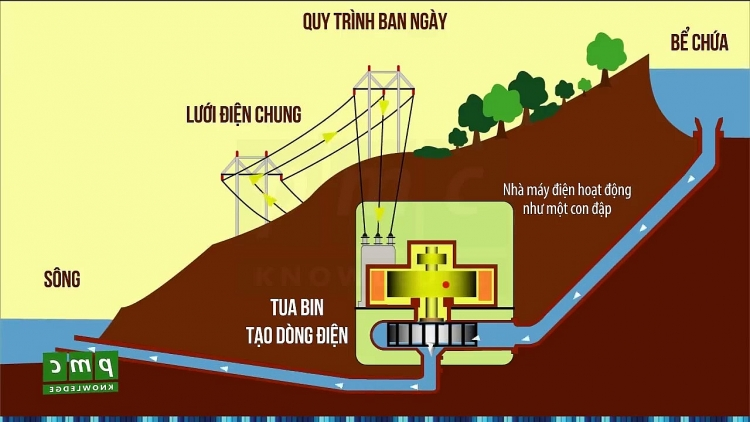